النقود والبنوك والاسواق المالية (211 قصد)
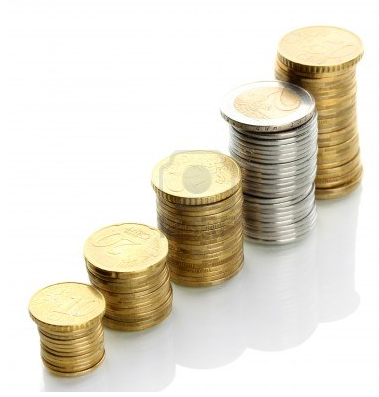 1
الفصل السادس :البنوك المركزية
2
البنوك المركزية:
هي الجهة المسؤولة عن مراقبة وتوجيه النظام المصرفي في الدولة، وتهدف بشكل عام إلى الحفاظ على الاستقرار النقدي والمالي، والإسهام في تعزيز النمو الاقتصادي والسيطرة على التضخم وتخفيض البطالة. وهي تتضلع بثلاث وظائف رئيسة هي:
1.	بنك الإصدار.
2.	بنك البنوك.
3.	بنك الحكومة.
3
أولاً: بنك الإصدار
قبل ظهور البنوك المركزية كانت البنوك التجارية تضطلع بحق إصدار النقود وهو ما أدي لتفاوت في مستوي الثقة بالنقد المتداول وكذلك إلي أرباح كبيرة حققتها البنوك التجارية، وعندما أنشئ بنك انجلترا عام 1694اعطي حق إصدار النقود، وهو ما أعطي ثقة بالنقد المتداول، ولاحقا سمحت له الحكومة بالسيطرة علي عرض النقود.
4
ثانياً: بنك الحكومة
تقدم البنوك المركزية خدمات عديدة للحكومات في دول العالم المختلفة:
1. الاستثمار نيابة عن الحكومة والمؤسسات التابعة لها كصندوق معاشات التقاعد والمؤسسة العام للتأمينات الاجتماعية.
2. الاقتراض نيابة عن الدولة سواء داخليا أو خارجيا.
3. تمثيل الدولة في المحافل النقدية الدولية آو العالمية الأخرى.
4. الاحتفاظ باحتياطيات الدولة من الذهب والعملات الأجنبية.
5
ثالثا: بنك البنوك
تقدم البنوك المركزية خدمات عديدة للبنوك التجارية العاملة بالدولة لعل من أهمها:
1. يحتفظ البنك المركزي بحسابات دائنة ومدينة للبنوك التجارية وهو ما يسمح له بإجراء المقاصة بين البنوك التجارية بعضها البعض.
2. الاقتراض من البنك المركزي لمواجهة الزيادة في المسحوبات
3. خصم الأوراق المالية المملوكة للبنك التجاري.
4. الاحتفاظ بالاحتياطيات القانونية واستثمارها لدي البنك المركزي.
6